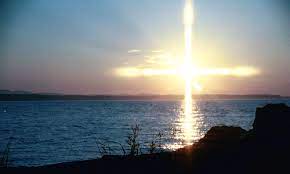 凡事謝恩
帖撒羅尼迦前書 5：16-18
帖撒羅尼迦前書 5:16  要常常喜樂， 
5:17  不住的禱告， 
5:18  凡事謝恩；因為這是神在基督耶穌裡向你們所定的旨意。
感恩的啟示
凡事謝恩
5:16-18  要常常喜樂，不住的禱告， 凡事謝恩；因為這是神在基督耶穌裡向你們所定的旨意。
感恩不僅僅是對周圍人、事物的回應，更是一種態度
感恩是一個習慣，需要培養
感恩是一種眼光，看見未來
感恩是 神的旨意
感謝 神
以弗所書 5:20  凡事要奉我們主耶穌基督的名常常感謝父神。
為 神的賜予和救贖感謝
為順境感謝 神
為逆境感謝 神
從感謝中得力
感謝週圍的人
以弗所書 5:4  淫詞、妄語，和戲笑的話都不相宜；總要說感謝的話。
為現在幫助我的人
為曾經幫助我的人
為傷害過我的人
為與我同奔天路的人